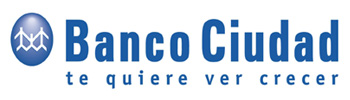 COMERCIO EXTERIOR
IMPORTACION
PAGOS POR TRANSFERENCIA
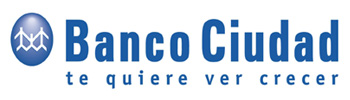 Normas y resoluciones cambiarias
Res. Gral. AFIP 3210/11 COM A 5245 del BCRA
	Programa de Consultas de Operaciones Cambiarias
Res. Gral. AFIP 3252/12 y 3255/12
	Declaración Jurada Anticipada de importación
COM A5274 del BCRA
	Texto ordenado en materia de importación
COM A 5507 del BCRA y COM A 5647
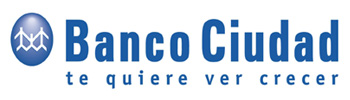 Formas de Pagos de Importación
Pago anticipado de importación de bienes (excepto bienes de capital ) (152)
Pago anticipado de importación de bienes de capital (156)

 Pagos de importación de bienes sin registro de ingreso aduanero. (153,155)

Pago de importación de bienes con registro de ingreso aduanero. (154,157)
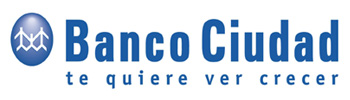 Pago Anticipado de Importación
Se considera pago  anticipado de  importación de bienes al giro  que  se  realiza a un  proveedor del exterior con  anterioridad a la fecha  de entrega de los bienes
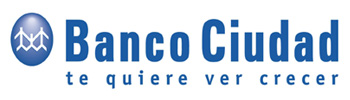 Pago Anticipado de Importación
Requisitos
Factura proforma u otra documentación emitida por el exportador del exterior que permita determinar la genuinidad  de la operación.
Conteniendo:
Moneda y monto. 
Detalle de los bienes.
Fecha probable de entrega (embarque) 
Condición de pago. 
Condición de compra pactada (Incoterm)
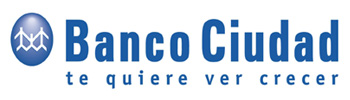 Pago Anticipado de importación
El importador no debe  registrar al momento de acceso al mercado local  de cambios, demoras en la demostración de la oficialización del despacho de importación o en su caso,  del reingreso de las divisas por operaciones realizadas con acceso al mercado local  de cambios con anterioridad al registro  de ingreso aduanero.
“Declaración Jurada Anticipada de Importación (DJAI)” dispuesta por  la AFIP por Res. Gral. N° 3252/12 y complementarias, en estado de “Salida”, detallando la posición arancelaria de la mercadería a importar, en todos los casos  en que  dicha declaración sea requisito para  el registro de la destinación definitiva de importación a consumo.
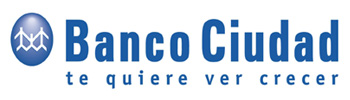 Pago Anticipado de Importación
Declaración jurada del importador por la  cuál se compromete a demostrar el registro del ingreso aduanero de los bienes dentro de los 120 días corridos, para el concepto 152 y 365 días corridos para el concepto 156, siempre contados desde la fecha de acceso al mercado local de cambios, o en su defecto, proceder dentro de ese plazo, al reingreso de las divisas desde el exterior
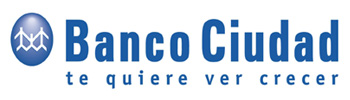 Pago Anticipado de Importación
IMPORTANTE
	Al momento de emitir el giro de divisas: 
La mercadería no debe  haber sido  embarcada. 
El beneficiario del pago  en el exterior sólo  puede ser el proveedor de la mercadería, no se puede pagar  a terceros.
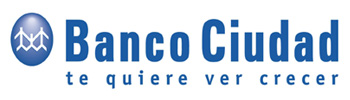 Pago de Importación Sin registro de ingreso Aduanero
Requisitos
1.Factura comercial emitida en  el  exterior a nombre de  la persona física  o jurídica residente en  el país,  que  efectúa la compra al exterior, donde conste nombre  y  dirección  del  emisor,  nombre del   importador argentino ,  la   cantidad  y descripción  de   la   mercadería,  condición de venta (a la vista o a plazo) y valor  de la factura.
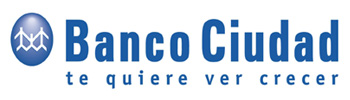 Pago de Importación Sin registro de ingreso Aduanero
2.Copia   del   Documento  de  Transporte  (Conocimiento de Embarque – Carta de Porte  –Guía  Aérea).

 3.Declaración  Jurada  Anticipada   de   Importación (DJAI) dispuesta por la AFIP por Res. Gral. N°3252/12 y complementarias, en estado de “Salida".

 4.Validación de la Comunicación “A” 3602, modificatorias y complementarias,  por   la   obligación  que   se   cancela  al exterior de corresponder.
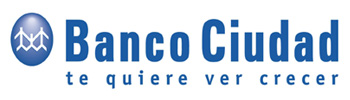 Pago de Importación Sin registro de ingreso Aduanero
5.Declaración jurada del importador por la cuál se     compromete a  demostrar el  registro de  ingreso aduanero de   los  bienes dentro   de  los  90  días  corridos de  la  fecha de  acceso  al mercado local de cambios, o en su defecto   proceder dentro de ese plazo, al reingreso de las divisas desde   el exterior.
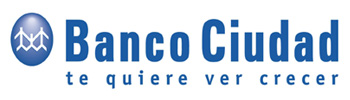 Pago de Importación Con registro de ingreso Aduanero
Requisitos
1.Factura comercial emitida en  el  exterior a nombre de  la persona física  o jurídica residente en  el país,  que  efectúa la compra al exterior, donde conste nombre  y  dirección  del  emisor,  nombre del   importador argentino ,  la   cantidad  y descripción  de   la   mercadería,  condición de venta (a la vista o a plazo) y valor  de la factura
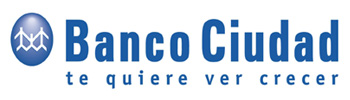 Pago de Importación Con registro de ingreso Aduanero
2.Validación de la Comunicación “A” 3602, sus modificatorias y complementarias,  por la obligación que se cancela al exterior de corresponder.

3.Copia   del   Documento  de  Transporte  (Conocimiento de Embarque – Carta de Porte  – Guía  Aérea).

4.Registro  aduanero  del  ingreso al  país  de  los  bienes 
	  que originan la deuda  a cancelarse .
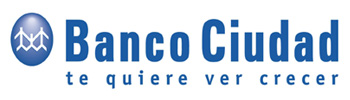 Pago de Importación Con/sin registro de ingreso Aduanero
Importante 
	Se puede acceder al mercado local de cambios para cancelar deudas por importaciones de bienes, con una anticipación de hasta 5 días hábiles antes de la fecha de vencimiento de la obligación con el exterior. Pagos que se anticipen a la fecha de vencimiento en más de 5 días hábiles requerirán la conformidad previa del Banco Central de la República Argentina.
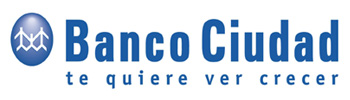 Otras Normas aplicables a los pagos de importación
1. Las personas jurídicas que tengan a su cargo la provisión de medicamentos a pacientes, tendrán acceso al mercado local de cambios para el pago al exterior de los medicamentos ingresados por Solicitud Particular por el beneficiario de dicha cobertura médica.
	2. Será condición para el acceso al mercado local de cambios, que en aquellos casos en que por cualquier concepto, con posterioridad al cumplimiento de la condición de compra pactada, se perciban divisas en devolución de pagos de importaciones efectuados con acceso al mercado local de cambios, las mismas deben ser liquidadas en el mercado local de cambios dentro de los 10 (diez) días hábiles de su puesta a disposición utilizando el concepto “devolución de pagos de importaciones”, utilizando el tipo de cambio del día de la que se efectuó el pago anticipado o el tipo de cambio de referencia también de ese día  (siempre el que resultare menor) COM A5630
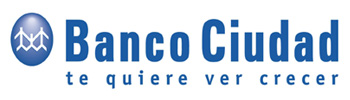 Res. Gral. AFIP 3210/11 y Com. “A” 5245
Las entidades autorizadas a operar en cambios deberán consultar y registrar todas las operaciones de venta de moneda extranjera a realizar con  sus clientes alcanzadas  por el “Programa de Consulta de Operaciones Cambiarias”.

La consulta indicará si la operación resulta “Validada” o “Con inconsistencias”.
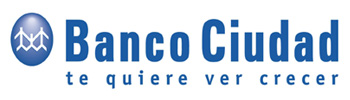 SMLSistema de Pago en Moneda Local
Los pagos por importaciones argentinas de bienes y servicios conexos que cumplan con los requisitos establecidos y que se facturen en reales, podrán ser canalizados por el Sistema de Monedas Locales (SML) siempre que su plazo de pago sea como máximo 360 días corridos
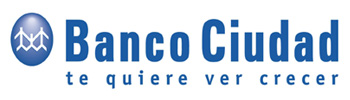 SEPAIMPO
La Com. “A” 5274 del BCRA dispone un sistema de “Seguimiento de  Pagos  de  Importación” (SEPAIMPO) con vigencia a partir del 1/07/2010, el cual permite monitorear los pagos asociados a una oficialización de despachos de importación, como así también la demostración del ingreso de los bienes al país con relación a pagos efectuados con anterioridad al registro de ingreso aduanero de los bienes.
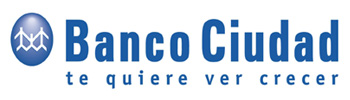 Registro de Ingreso Aduanero
Se considera:
Cuando el importador realizó la oficialización del despacho de importación para el posterior despacho a plaza.
Cuando se cumplimento el trámite aduanero por el ingreso de bienes del exterior a zonas francas nacionales y en la medida que dicho ingreso se corresponde con una venta de bienes de un no residente a un residente.
Cuando se ingresan bienes al país por Solicitud Particular con despacho a plaza de los bienes.
Cuando se ingresan bienes al país por Courier.
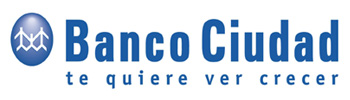 Registro de Ingreso Aduanero
La normativa cambiaria en materia de importaciones de bienes tiene como requisito básico la existencia de un registro de ingreso aduanero de los bienes
Salvo por las excepciones expresamente contempladas, una operación de importación sólo puede considerarse como un registro de ingreso aduanero si la información de la misma consta en el SEPAIMPO.
La presencia de un despacho en el SEPAIMPO habilita para el acceso al MULC o la imputación del mismo a un pago con registro aduanero pendiente sólo en la medida que se verifique la totalidad de los restantes requisitos previstos en la normativa cambiaria.
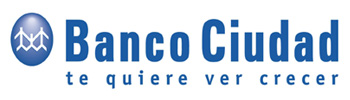 SEPAIMPO
Registros  de ingreso aduanero no contemplados en el SEPAIMPO:

ZFE habilitados con ZFI inhabilitados por importaciones ingresadas desde 
zona francas con transferencia aduanera de dominio ZFE.
Importaciones tramitadas por solicitudes particulares.
Pagos de insumos, equipos y repuestos destinados a instalaciones de
 producción y tratamiento de hidrocarburos off shore.
Pagos de bienes destinados a su venta en tiendas libres de impuestos.
Pagos de bienes ingresados a depósitos francos.
Importaciones tramitadas por Courier.

Nota: en todos los casos el Banco deberá intervenir la documentación
 física antes de dar acceso al MULC.
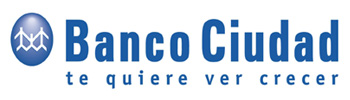 Registro de Ingreso AduaneroNominación
Al momento de la oficialización el importador deberá designar una entidad financiera encargada del seguimiento para cada despacho de importación.
Quedan comprendidas todas las Oficializaciones de despachos de importación a partir del 01.07.2010, excepto operaciones ingresadas por Solicitud particular ó Courier ó desde zonas francas con una transferencia aduanera de dominio.
El despachante del importador deberá nominar en AFIP, a través del Sistema Informático MARIA, a la entidad financiera seleccionada por el importador para  efectuar el seguimiento del registro de ingreso aduanero.
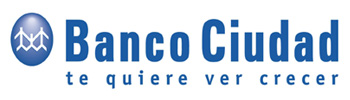 Registro de Ingreso AduaneroNominación
Para nominar a:
“Banco de la Ciudad de Buenos Aires”

Se deberá consignar en el Sistema Informático María el Nro.
029
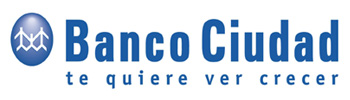 SEPAIMPO
La entidad encargada del seguimiento es responsable de las siguientes acciones:
Emitir los certificados de acceso al MULC para el pago total ó parcial del despacho a través de la propia entidad o por otra.
Emitir certificados de afectación al pago con registro aduanero pendiente para su utilización por parte de la entidad que sigue el pago.
Reportar al BCRA otras circunstancias de las que tome conocimiento y que modifiquen las obligaciones del importador por el despacho (pagos en el exterior, devoluciones de mercadería, inhabilitación del ZFI, carácter no oneroso, etc.)
Reportar al BCRA su cese como entidad designada una vez que cuente con la aceptación de la nueva entidad
Mantener un registro de las certificaciones emitidas, de las certificaciones devueltas por las otras entidades y otros movimientos con imputación al despacho.
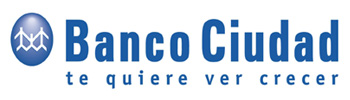 CERTIFICACIONES
8.1.3. Certificación para el acceso al mercado local de cambios para el pago de importaciones de bienes con registro de ingreso aduanero
8.1.4. Certificación para afectación del despacho a pagos con registro de ingreso aduanero pendiente.
8.1.6. Reporte al Banco Central del cambio de la entidad financiera a cargo del seguimiento de la oficialización del despacho de importación.
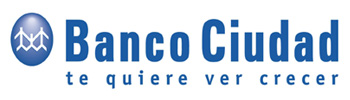 Prórrogas de plazos para la demostración del registro de ingreso aduanero
Se pueden otorgar por los siguientes motivos:

Mercadería siniestrada con posterioridad a la entrega del bien en la condición de compra pactada

Operaciones en gestión de cobro por incumplimiento del proveedor.
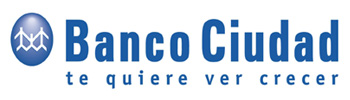 Prórrogas de plazos para la demostración del registro de ingreso aduanero a consulta al BCRA
Ejemplos de causales ajenas a la voluntad de decisión del importador, son:
las demoras en la producción y/o en el embarque por parte del proveedor del exterior no derivadas en incumplimientos del importador,
 las motivadas en problemas de transporte, 
en la obtención de certificaciones necesarias para el despacho a plaza de los bienes, 
o actuaciones administrativas aduaneras que impliquen la imposibilidad de efectuar el despacho hasta la resolución de las mismas.
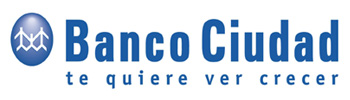 MUCHAS GRACIAS


ADRIANA KNOPOFF
Gerencia de Exterior y Cambios
aknopoff@bancociudad.com.ar
Sarmiento 630 2do Piso
TE 4329-8935